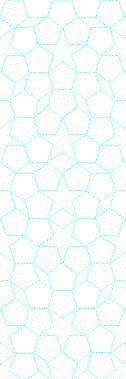 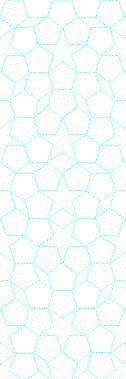 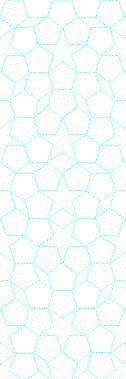 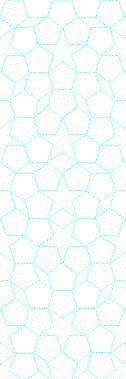 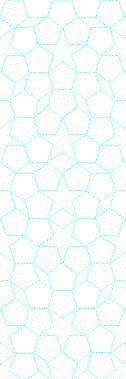 YTÜ 
FEN EDEBİYAT FAKÜLTESİ 
KİMYA BÖLÜMÜ
SEMİNER DERSİ SUNUMU
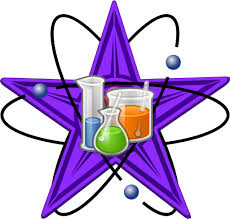 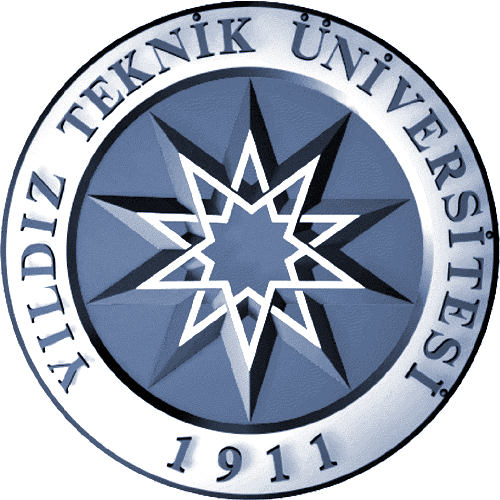 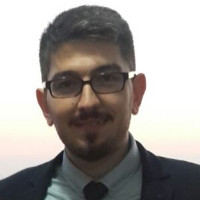 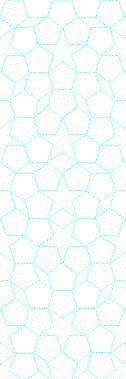 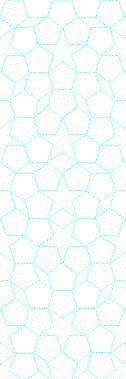 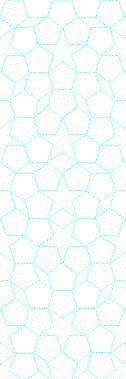 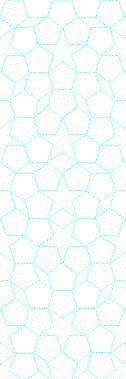 KAAN GÜNEŞ
21517005
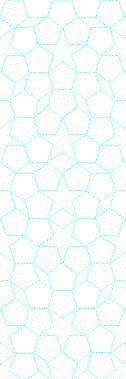 Konu
SONO-FOTODİNAMİK TERAPİ UYGULAMALARINA YÖNELİK FOTO-SONO SENSETİZERLER



Danışman
Prof. Dr. ALİ ERDOĞMUŞ
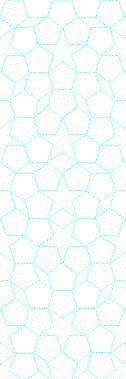 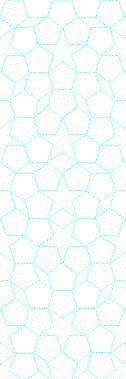 Tarih:17 Mayıs Saat:12:00  Yer:  Fen-Edebiyat Fakültesi B2-D10